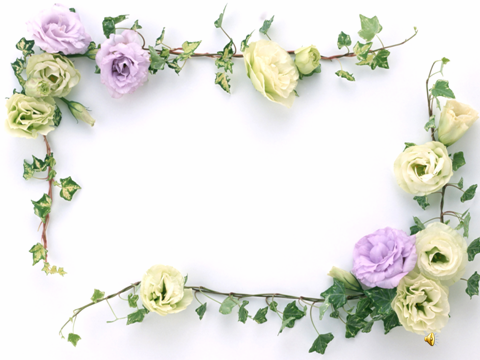 SỞ GIÁO DỤC VÀ ĐÀO TẠO BÌNH ĐỊNH
TRƯỜNG THPT NGÔ LÊ TÂN
--- ¯ ---
BÀI 3. ĐƯỜNG TIỆM CẬN CỦA ĐỒ THỊ HÀM SỐ (Tiết 10)
GV: Trần Thị Bích Tuyền
Lớp 12A3
KHỞI ĐỘNG
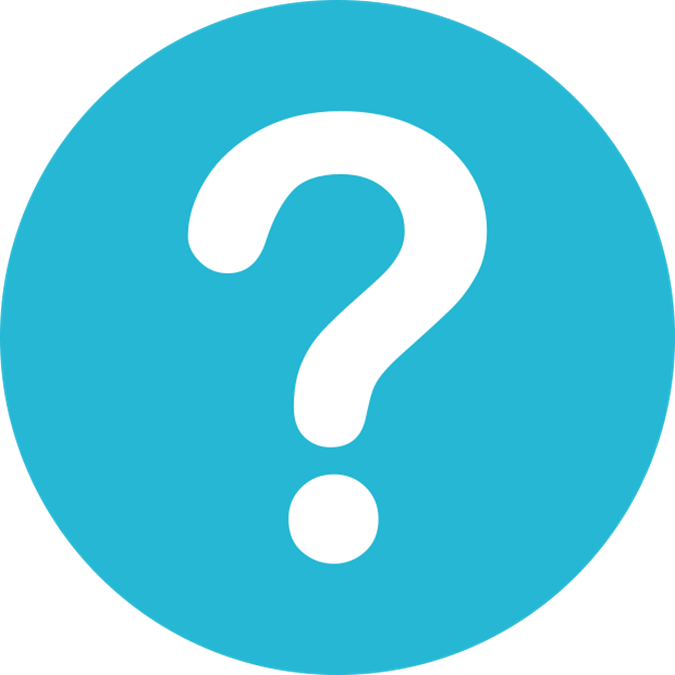 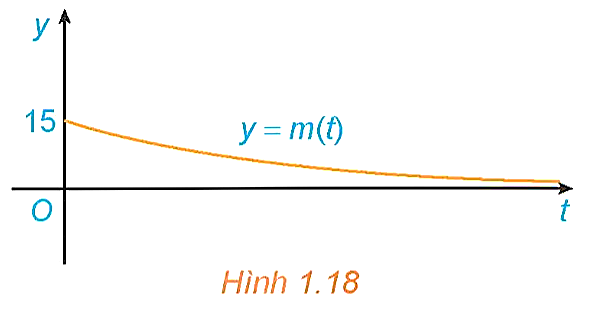 1. ĐƯỜNG TIỆM CẬN NGANG
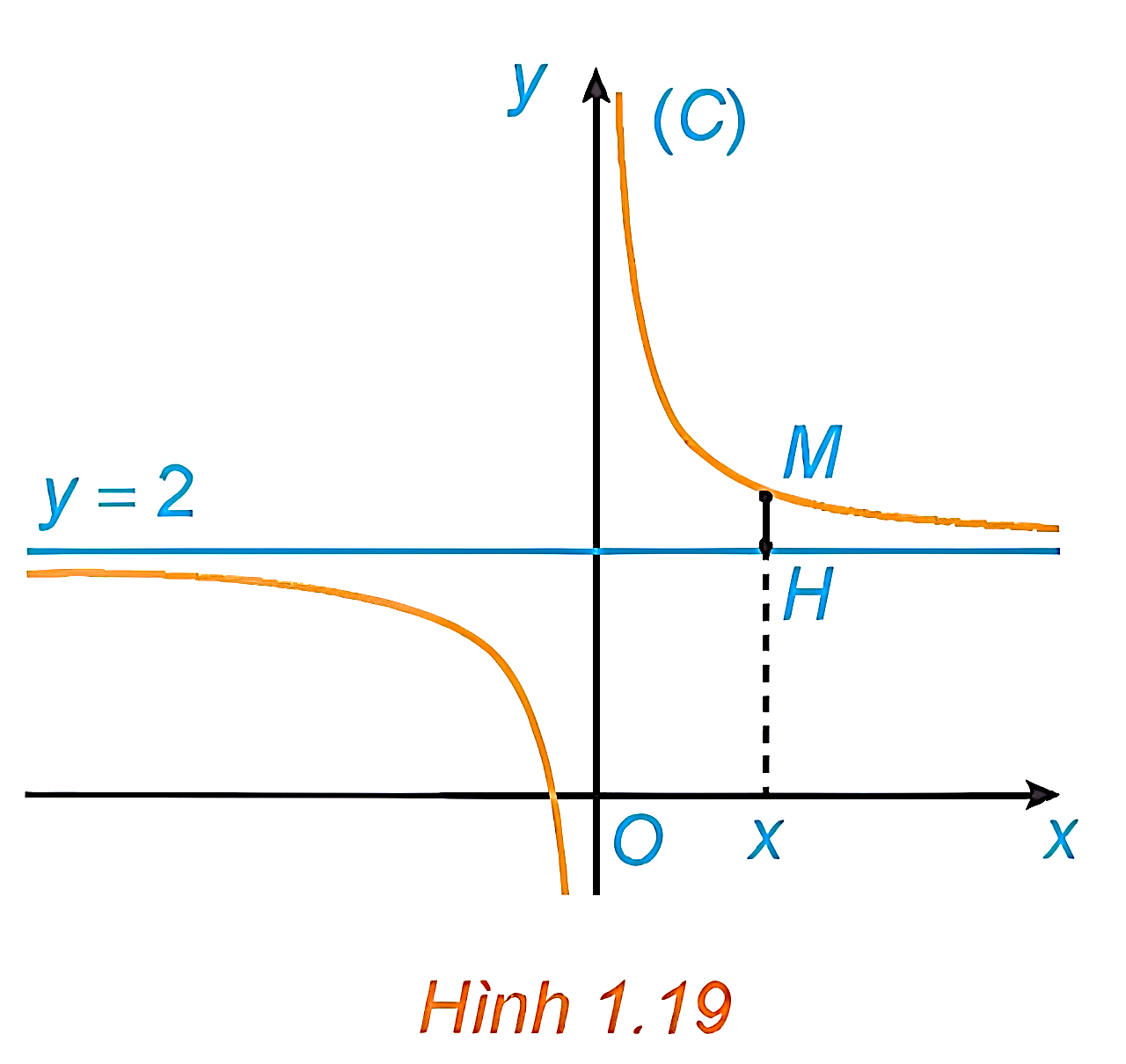 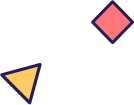 Giải:
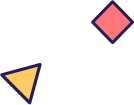 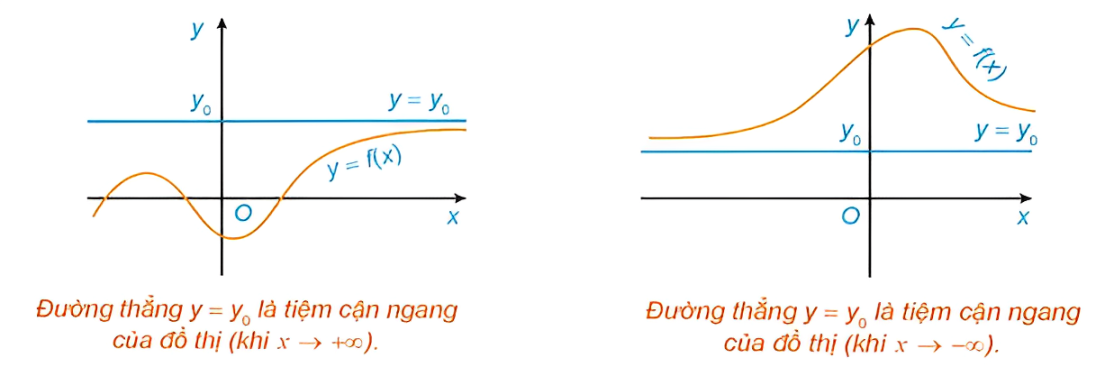 Giải:
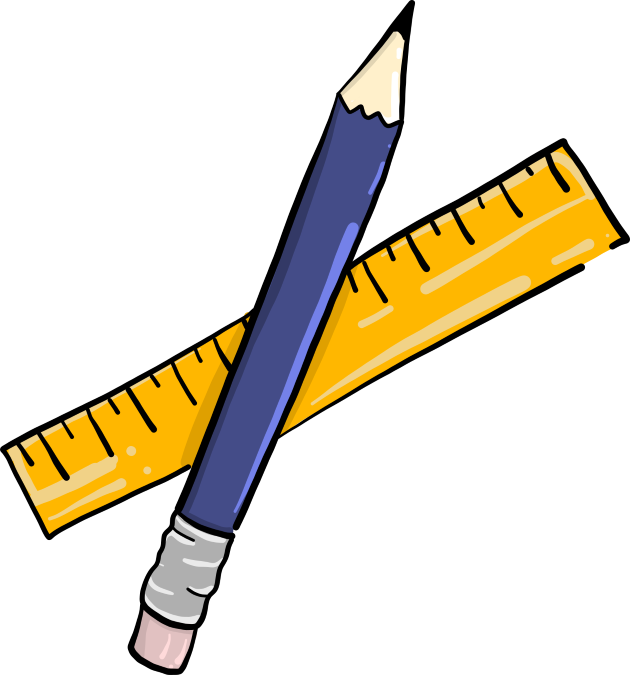 Giải:
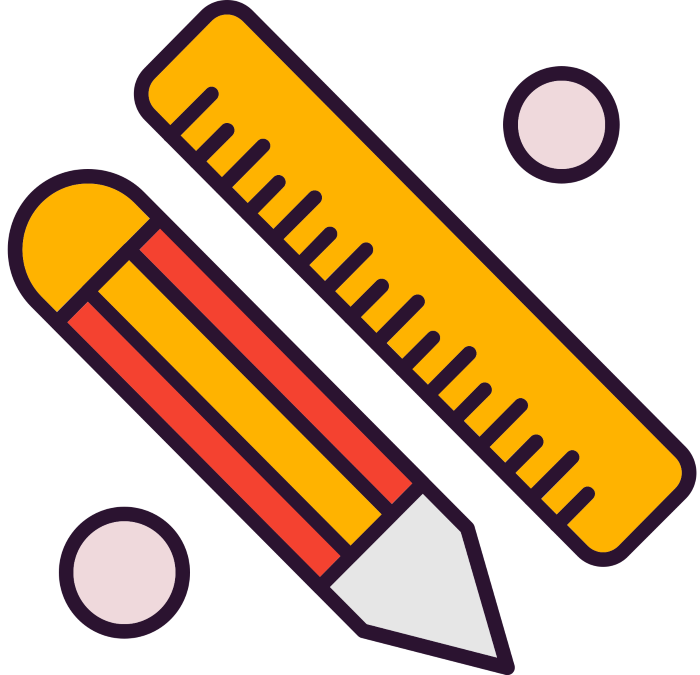 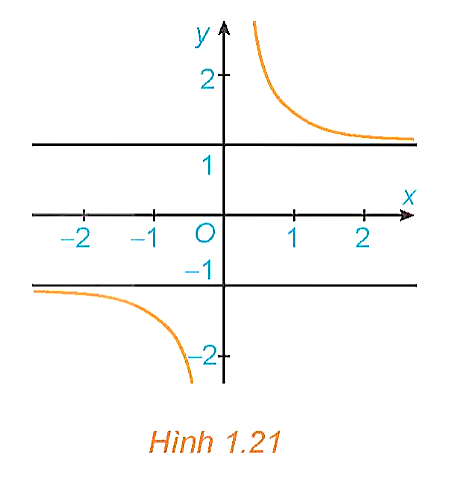 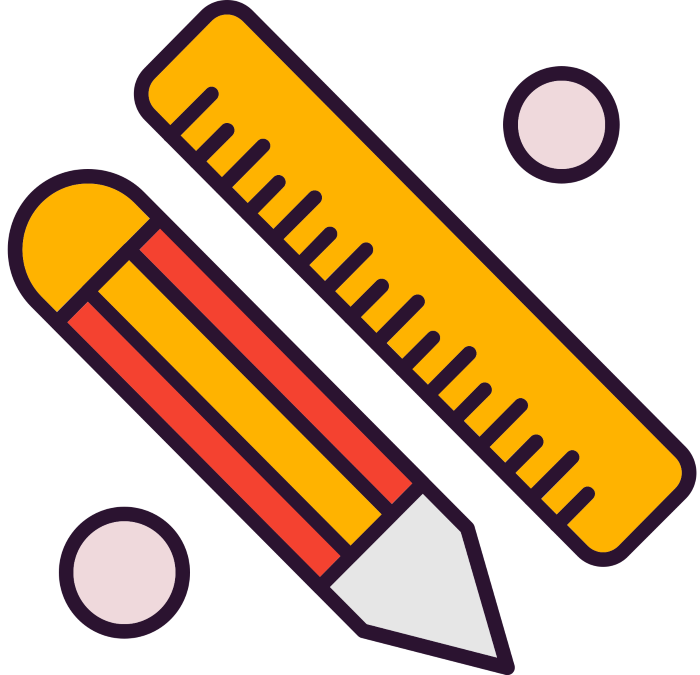 Luyện tập 1
Giải:
VẬN DỤNG 1
Giải bài toán trong tình huống mở đầu.
Giải:
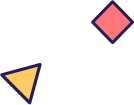 LUYỆN 
TẬP
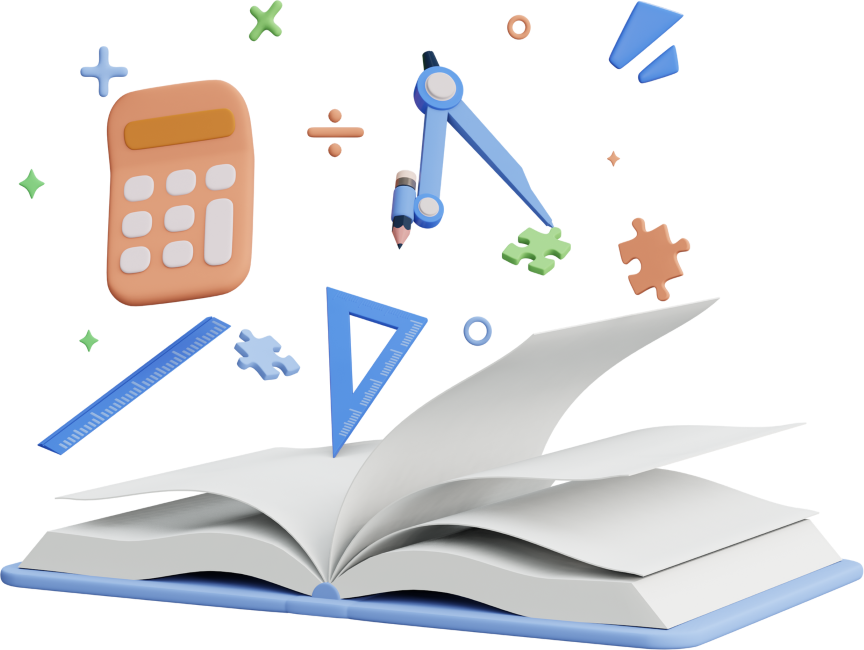 Phần 1 : Trắc nghiệm nhiều lựa chọn
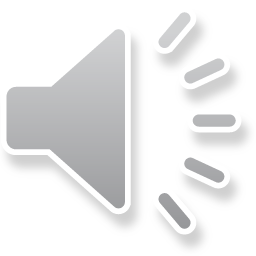 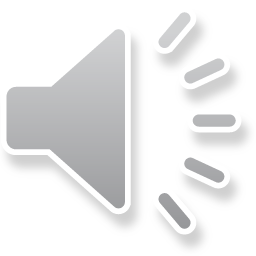 Phần 2: Câu trắc nghiệm đúng sai
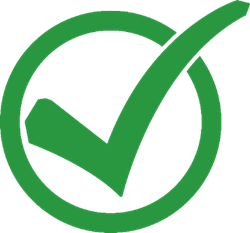 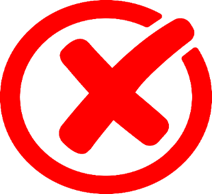 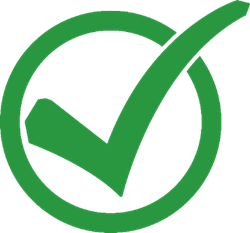 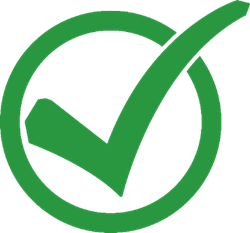 Phần 2: Câu trắc nghiệm đúng sai
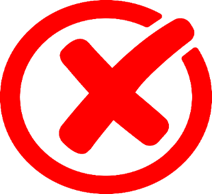 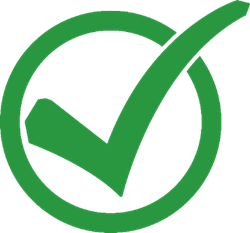 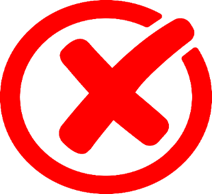 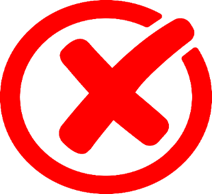 VẬN DỤNG
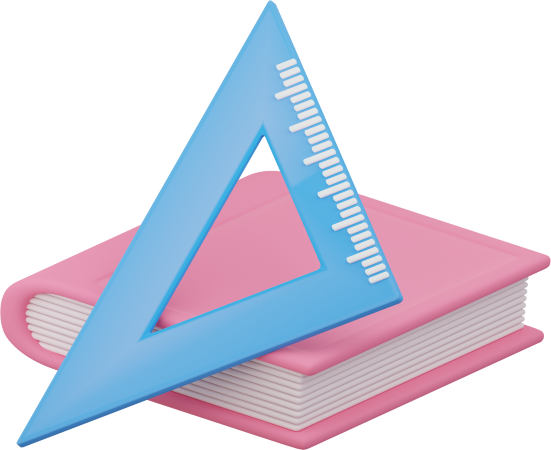 Giải:
HƯỚNG DẪN VỀ NHÀ
Ghi nhớ kiến thức trong bài. 
Hoàn thành các bài tập trong SBT
Chuẩn bị bài mới: “Khảo sát sự biến thiên và vẽ đồ thị hàm số”.
CẢM ƠN TẤT CẢ CÁC EM ĐÃ THAM GIA BÀI HỌC!
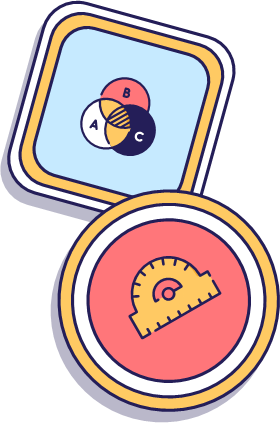